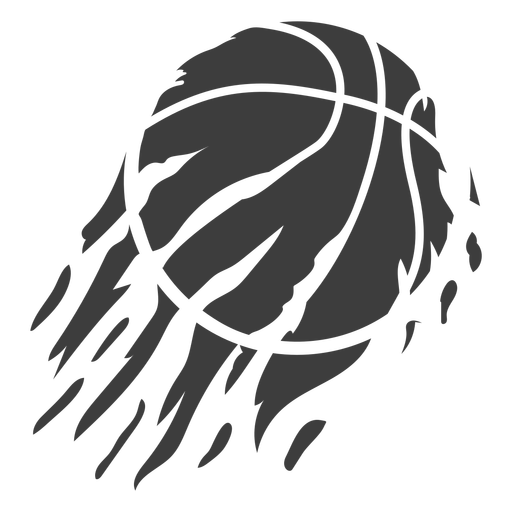 Modelování hodnotového toku
Optimalizace tréninkového plánu v basketbalu
Lenka Šoltésová
Procesy v tréninkovém toku
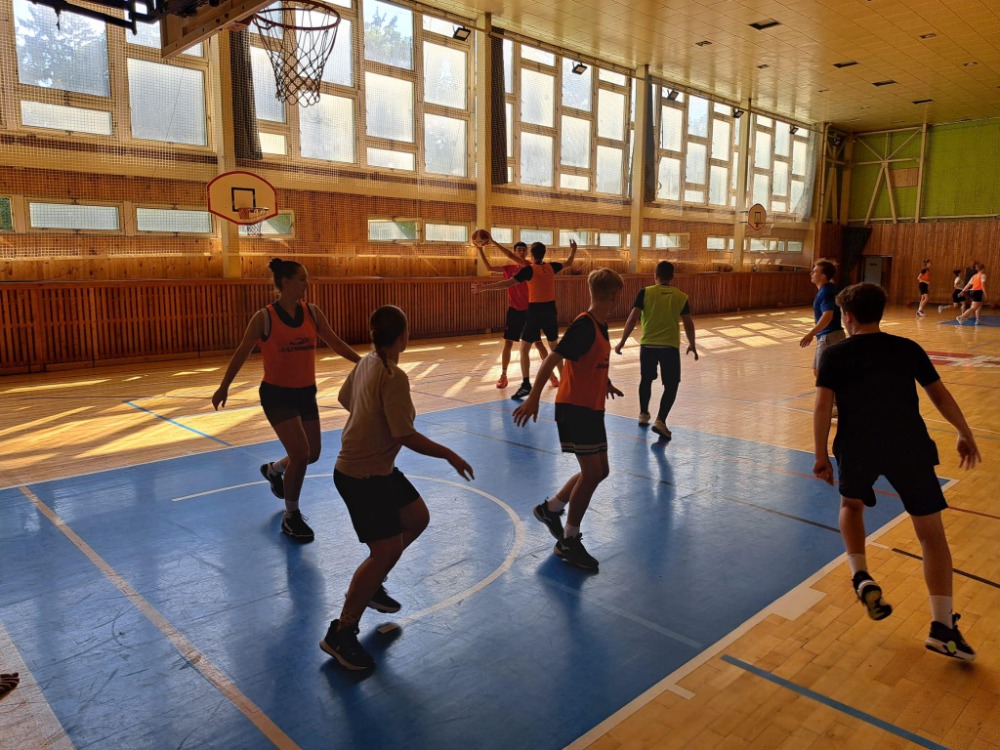 Definice procesu: Dovednosti a čas na  zlepšení dovedností a optimalizace času
Příklady procesů:
Střelba
Driblování
Fyzická příprava
Herní strategie
Vstupy a výstupytréninkového procesu
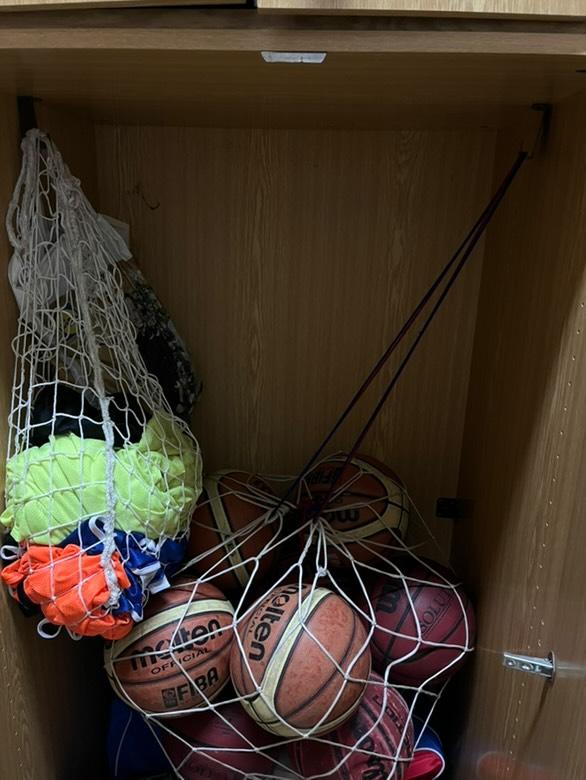 Vstupy:
Čas (hodiny tréninku)
Tréninkové vybavení
Lidské zdroje
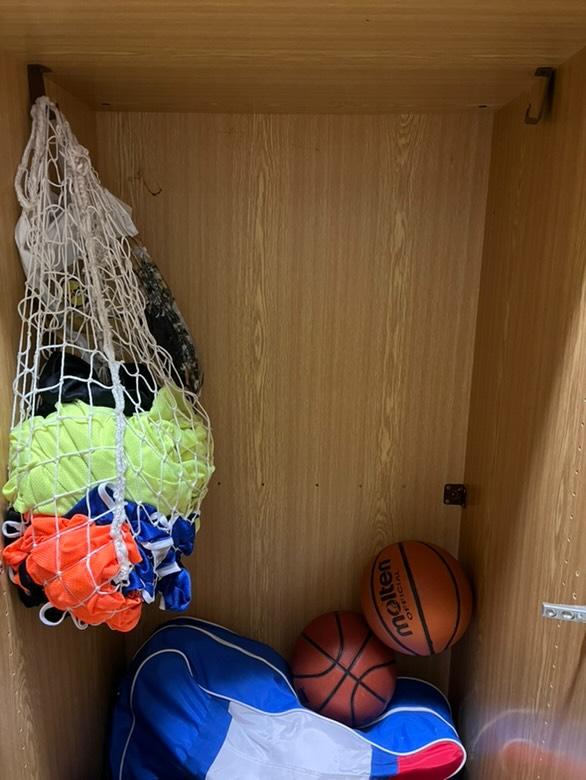 Výstupy:
Lepší střelecká úspěšnost
Vyšší fyzická odolnost
Zvýšená efektivita herní strategie
Mapování hodnotového toku
Fáze mapování  1. Identifikace jednotlivých procesů  2. Měření časových nároků a efektivity  3. Identifikace "zátězí" nebo prodlev
Příklad:
Driblování: zvýšená náročnost na kontrolu míče pod tlakem                                                    Prodleva při přesunu
Střelba: únava po předchozí aktivitě ovlivňuje přesnost                                                     Prodleva při čekání na volný koš
Fyzická příprava: vyčerpání, únava, výkon
     Prodleva při přechodu
Prodleva mezi procesy: nedostatečné plánování časového harmonogramu, možnost zkrácení organizací týmových přesunů.
Validace
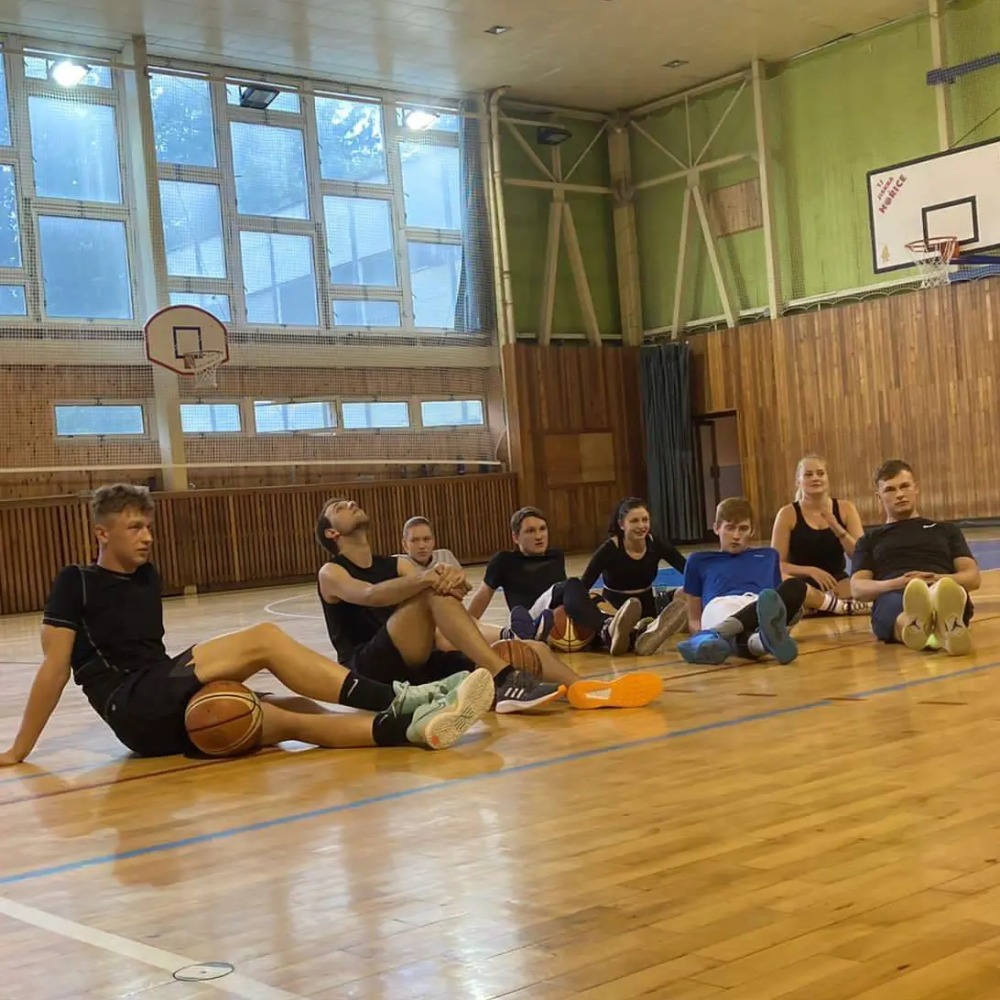 Příklady:
Střelba (délka a počet pokusů)
Pauzy mezi činnostmi
Výstupní stav hráčů (únava)
Optimalizace
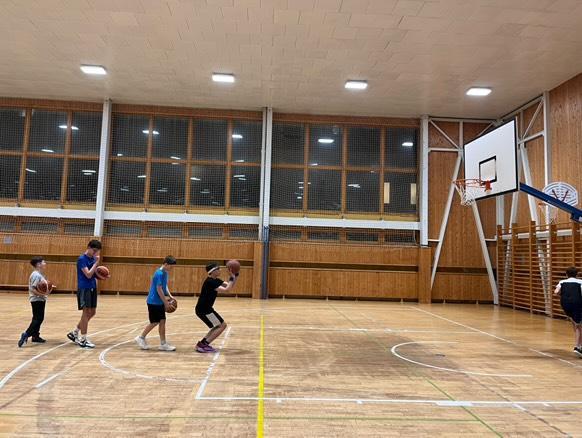 Metody optimalizace:
Eliminace prodlevParalelizace procesůPoužití moderní technologie

Příklad:
Zkrácení prodlevy mezi střelbou a driblováním
Paralelizace tréninku fyzické přípravy a střelby 
Použití digitálních tréninkových nástrojů 
Přeskupení tréninkových aktivit 
Větší zásoba vybavení
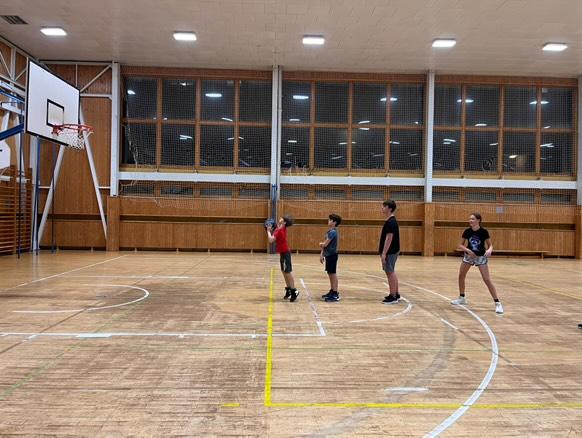 Implementace a přínosy
Implementace:
Zavedení nového harmonogramu
Příklad: Hodinový tréninkový blok rozdělen na 20 minut driblování, 20 minut střelby a 20 minut fyzické přípravy bez zbytečných prodlev. (Úprava dle úspěšnosti)


Přínosy:
Zvýšená produktivita
Lepší výkon hráčů v zápasech
Vyšší motivace týmu
Efektivnější organizace
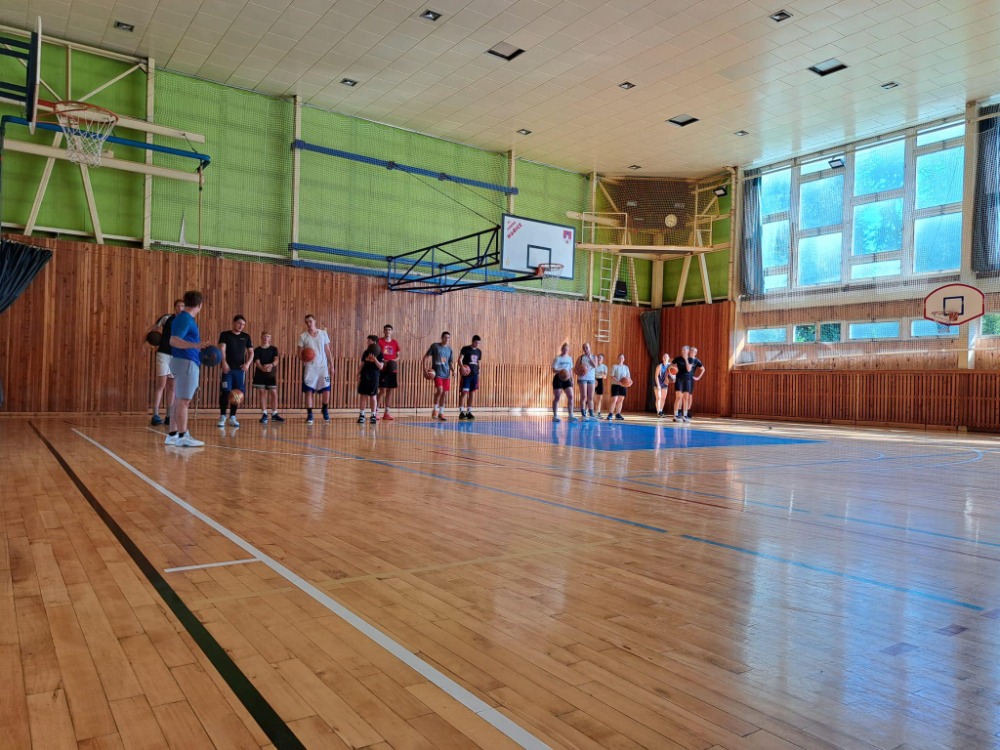 Závěr
Jak by se tato metoda dala aplikovat na jiné sporty?
V atletice lze modelovat pro optimalizaci tréninkových jednotek (jako je střídání sprintu a vytrvalostních běhů)
V plavání by bylo možné sledovat časové rozložení mezi různými typy tréninkových úseků.
Které technologie by mohly dále zlepšit tréninkový proces?
Například senzory na měření srdeční frekvence nebo aplikace na analýzu pohybu při technických disciplínách, jako je hod diskem nebo kop v kopané.
Příklady optimalizace: 
Zavedení lepšího harmonogramu (např. zkrácení prodlev mezi driblováním a střelbou)
Využití digitálních nástrojů ke sledování výkonu
Zapojení skupinového tréninku ke zvýšení intenzity.
Děkuji za pozornost!